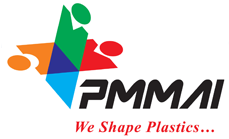 PMMAI : OPEN HOUSE
11th Aug, 2016 : Ahmedabad
Presented by : Vinay Bansod
Status of activities
F14-15 : ARMOUR & SPRINT Updates
Objective: 
	- Enhance Safety of Machines
	- Restrict “Unsafe” machine import
	- Quality/Reliability Improvement
	- Increase Export to developed countries
	- Identity of our Industry / Region
World is following EUROPEANS
Major Plastic Markets : Worldwide
F14-15 : ARMOUR & SPRINT Updates
North America - ANSI
South America -  ABNT
Europe – DIN, UNI, AFNOR - CE (EN201)
China – SAC (GB22530)
South East Asia – KCS
Japan – JISC
Africa & ME – N.A.
India – N.A.
World is following EUROPEANS
Role of ISO
F14-15 : ARMOUR & SPRINT Updates
Quality, Safety, Efficiency
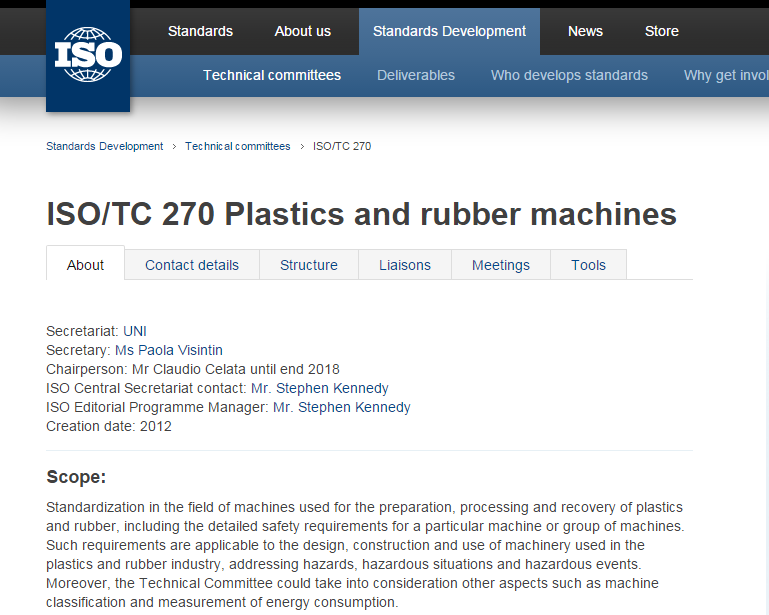 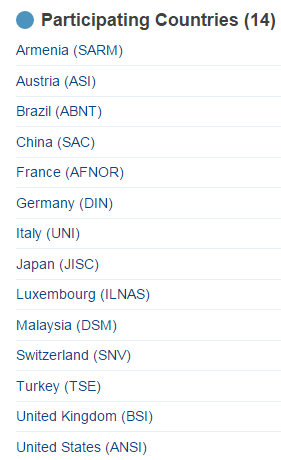 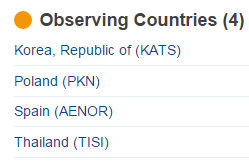 ISO/TC 270 -  Standard for IMM

BIS: participation in ISO meeting
Help to get “P” or “O” status
Draft a common Standard for the world
European Standard
F14-15 : ARMOUR & SPRINT Updates
EN60204-1 - Safety of Machinery : Electrical Equipment of Machines
Part 1 : General Requirement

Incoming supply conductor terminations
Protection against electrical shock
Protection of equipment
Control circuits and control functions
Operator interface
Electronic equipment
Controlgear: location, mounting and enclosures
Conductor and Cables
Wiring practices
Electric motors and associated equipment
Marking, warning signs
Technical documentation
Testing and verification
Cable sizes
F14-15 : ARMOUR & SPRINT Updates
All cable sizes in mm2
Applicability of Standard
F14-15 : ARMOUR & SPRINT Updates
Earthing Cable : Cross Section Guidelines
Common Cable Colour Codes
F14-15 : ARMOUR & SPRINT Updates
EN60204-1 - Safety of Machinery : Electrical Equipment of Machines

Start up activity to Standardise  cable color codes among Core team members
Earthing . . . . . . . . . . . . . . . . . .

Neutral . . . . . . . . . . . . . . . . . . .

AC or DC Power circuits . . . . . .

AC Control circuit . . . . . . . . . . .

DC Control circuit . . . . . . . . . . .
Will ISO address this? Follow European colour codes.
Standard Interpretation : EN201
F14-15 : ARMOUR & SPRINT Updates
Risk assessment on general safety – In and around the machine

Hose chains

Guards/covers in Clamp and Injection area

Safety relay and positive break limit switches

Filters for drive and heaters

Clamp hydraulic safety with active cartridge monitoring (spool movement monitoring)

Electrical wire colour codes

Many reference standards
Action Points
F14-15 : ARMOUR & SPRINT Updates
Adaptation of Standard in 2-3 steps in 3-4 years (safety standards should be acceptable to all)

Precedence to “Human Safety” followed by “OHSAS” & “Environment Safety”

Pilot project for IMM
	IMM : Windsor, Milacron, Electronica, ASB, Toshiba, 	PolymechPlast
	
Refer European, Japanese & American standard and prepare our check list for all safety considerations

Audit High end Chinese/Taiwanese IMM
Status of activities
F14-15 : ARMOUR & SPRINT Updates
Meetings:
DHI/BIS/PMMAI meeting updates
F14-15 : ARMOUR & SPRINT Updates
“P” or “O” status (ISO) : 19th Sep, 2016

Copy of Standards from BIS library (Anu, RR)

DHI funding (70 to 80%) for purchase of standards (2L for purchase of Normative standards)

No Indian Safety standards for machinery – BIS (NLG to get info on Milling/Lathe machines)

BIS to do Standard sequencing based on draft. Standard copy in wide circulation in Industry

Release of standard : 1 year from Draft

DHI can make it a regulatory standard (min 3 months from date of release)

EN60204-1 Standard in printing

Harmonic levels : Guidelines can be prepared
Timeline of activities : Draft of a Standard
F14-15 : ARMOUR & SPRINT Updates
F14-15 : ARMOUR & SPRINT Updates
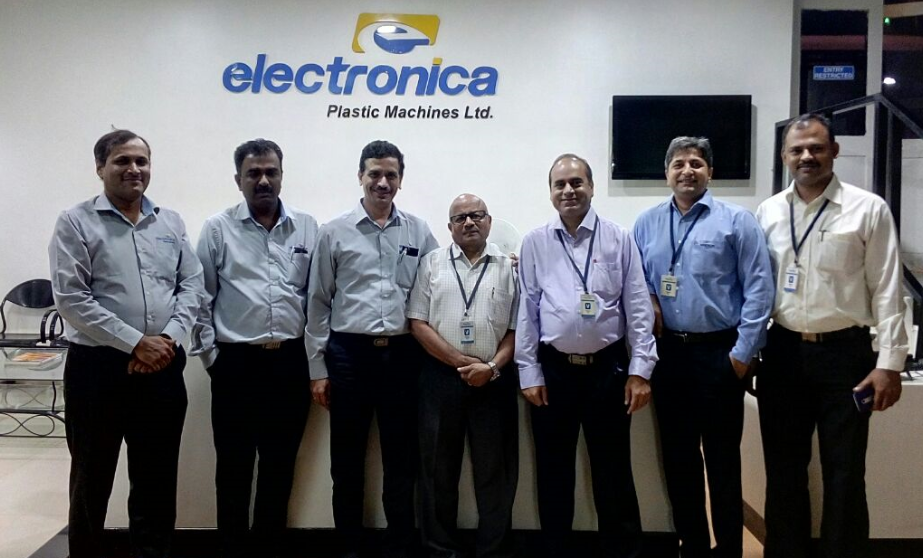 Thank you